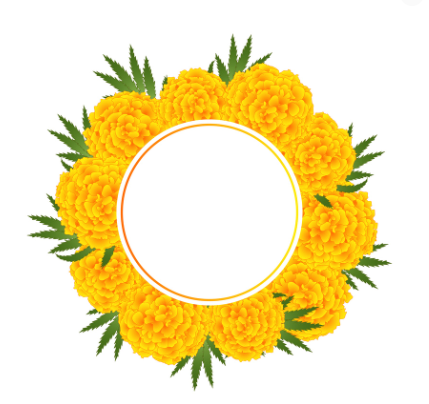 Welcome
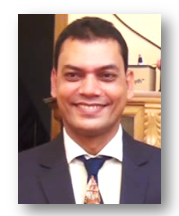 Class Six
English 1st Paper.
Biplab Das 
Assistant Teacher (M.S.S; M.Ed.)
Raozan R.R.A.C Govt. High School.
E-mail: biplabd80@yahoo.com
Time:50 Minutes, Date:09 May,2020
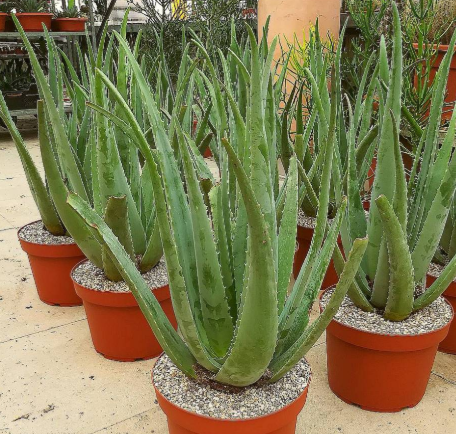 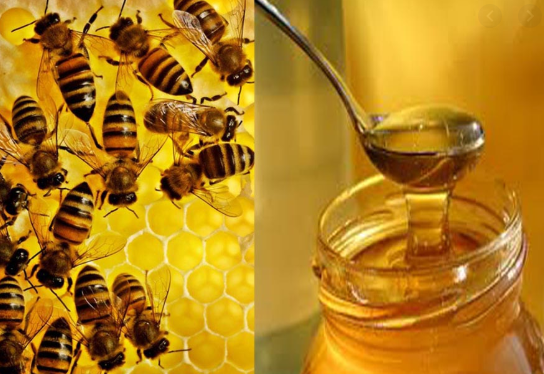 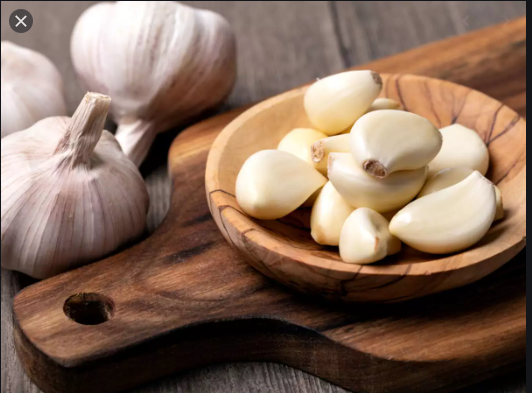 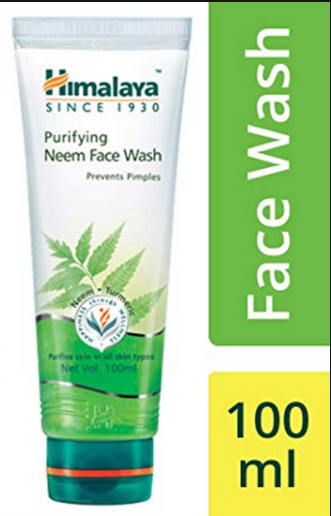 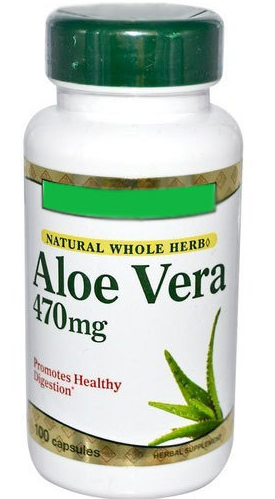 What do you see in the images? Why do we use them?
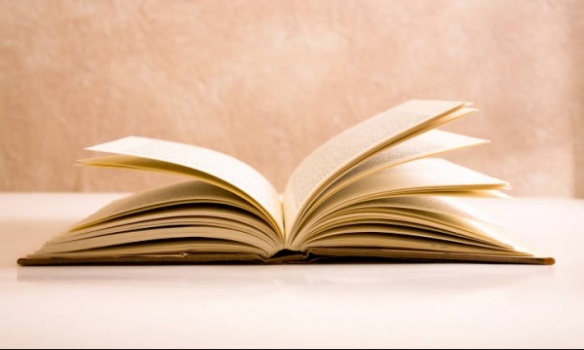 Today`s Lesson is…..
Remedies: Modern and Traditional
(Lesson: 10,Page: 33)
Learning Outcomes:
after completing the lesson students will be able to……

identity traditional remedies.
read and understand texts
ask and answer questions.
write a short paragraph.
Some Key Words & Synonym
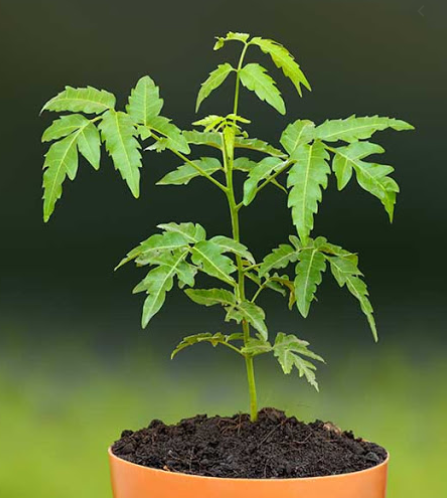 Natural
Usual
We can use natural cures to free from diseases.
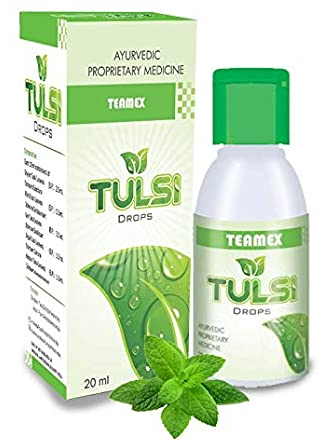 Cures
Medicines
We can use natural cures to free from diseases.
Some Key Words & Synonym
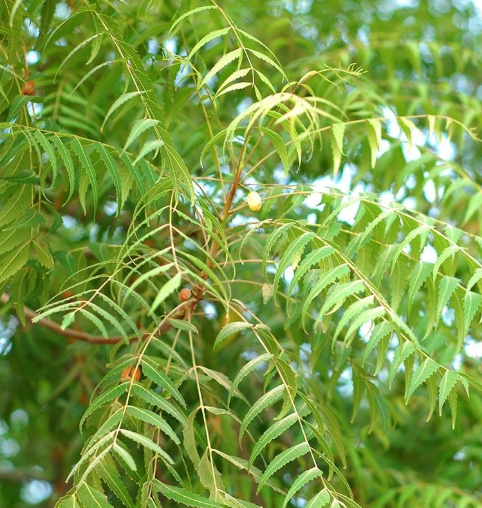 Herbs
Aromatic plant
We can use herbs to free from diseases.
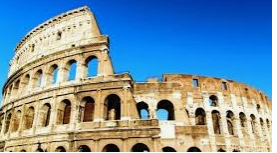 Civilizations
Developments
Some old civilizations like India and China used herbs for treatment.
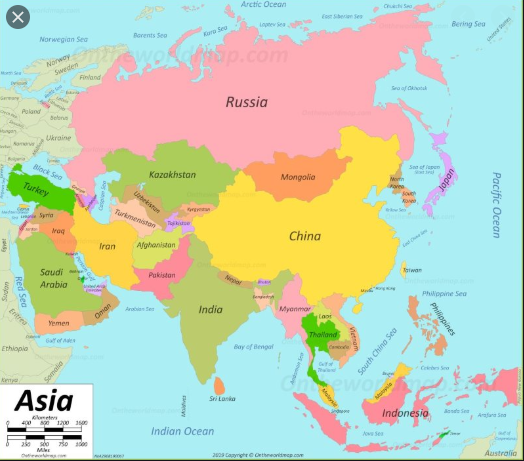 Do you know which countries were used herbal remedies in ancient times?
Herbal medicines were used in ancient civilizations like……
Remedies:
Remedies:
Now we are go to learn about traditional remedies in details.
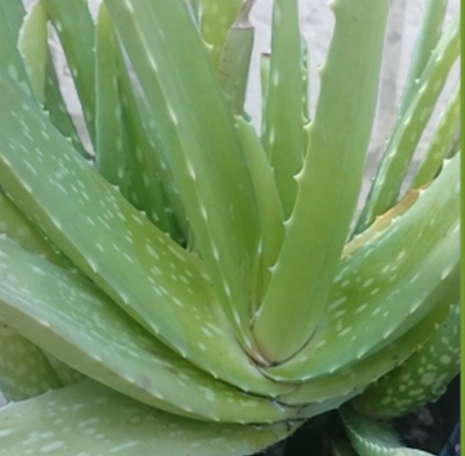 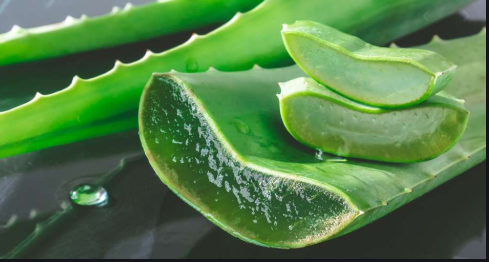 Aloe Vera:
Aloe Vere is used for a minor burn injury , a minor cut or wound.
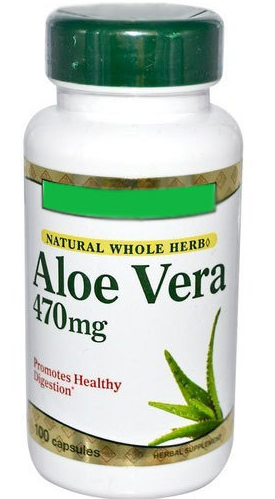 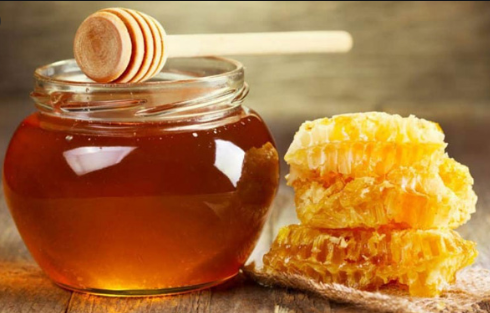 Honey:
If children have cold, honey and tulsi leave are used from remove it.
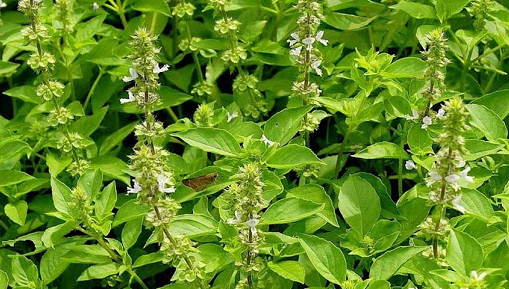 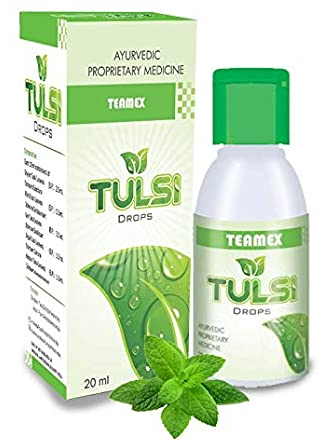 Tulsi leaves: 
Tulsi leaves are used for children`s cold.
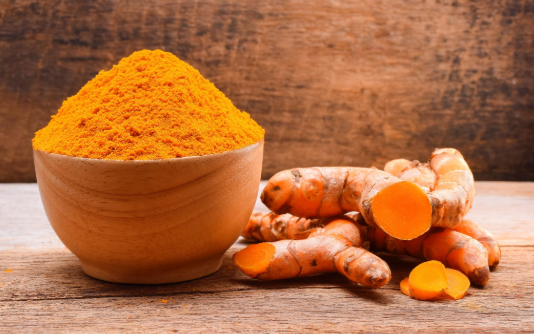 Turmeric:
Turmeric is sued for skin problems.
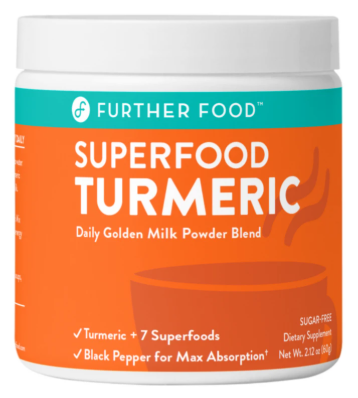 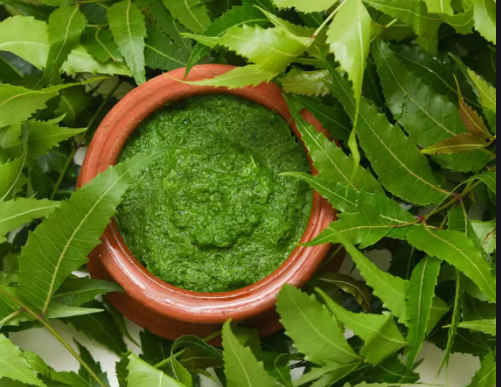 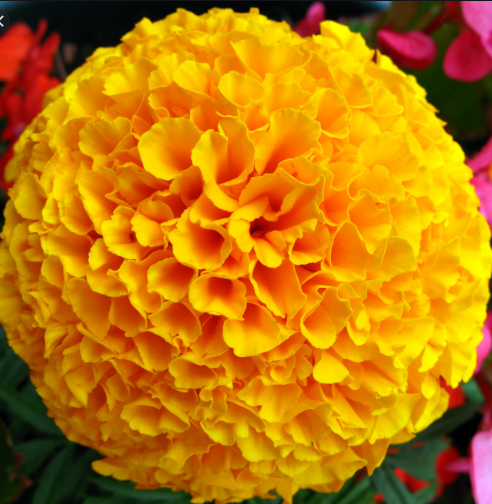 Neem/Marigold
are sued for skin problems.
Garlic:
Garlic is sued for also skin problems.
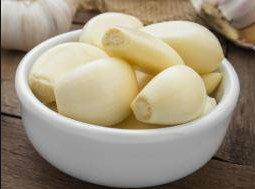 Silent Reading
Read the text Silently.
(after silent reading you will be given group works)
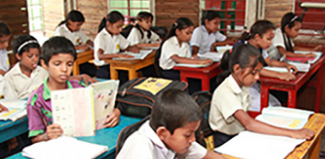 Teacher will monitor and help the students.
Work in Pairs
Make 5 sentences by using following table
Match  your answer. (Make sentences)
1.+b+ii
2.+a+iii
3.+b+v
4.+e+I
5.+c+iv
Watch the Video Link Attentively.
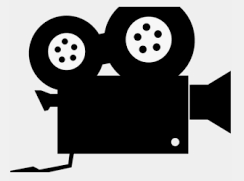 Click on Video link
About 
Remedies.
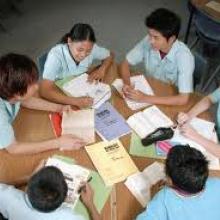 Group Work
Answer the following questions in groups
Click on slide in presentation mode.
1. What are natural cures made of?
Rose
Lily
Click on slide in presentation mode.
2. Are herbal cures modern inventions ? Explain.
Tulip
3. Which civilizations are known for herbal treatments?
Click on slide in presentation mode.
Dalia
Click on slide in presentation mode.
4. What herbal cures are used for skin problems?
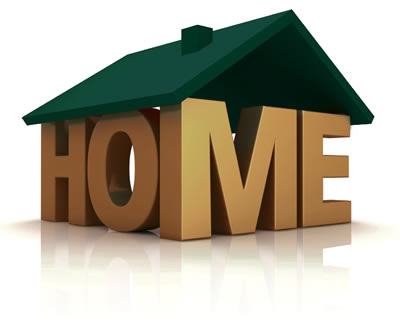 Write a Paragraph about Traditional Remedies.
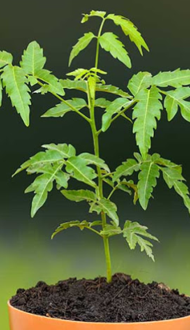 Thanks